Дыхательная гимнастика для детей по системе А.Н. Стрельниковой.
Лечебное воздействие дыхательной гимнастики А.Н.Стрельниковой
положительно влияет на обменные процессы, играющие важную роль в кровоснабжении, в том числе и легочной ткани;
способствует восстановлению центральной нервной системы
улучшает дренажную функцию бронхов;
восстанавливает нарушенное носовое дыхание;
налаживает  функции сердечно-сосудистой системы;
исправляет развившиеся в процессе заболевания различные деформации грудной клетки и позвоночника;
повышает общую сопротивляемость организма, его тонус, оздоравливает нервно-психическое состояние у больных.
в результате  двухнедельной тренироки ( два раза в день: утром и вечером,) вырабатывается новый динамический стереотип дыхания.
  одна из главных заслуг стрельниковской дыхательной  гимнастики заключается в том, что восставливается нормальное физиологическое дыхание через нос.
  упражнения активно включает в работу все части тела: руки, ноги, голову, тазовый пояс, брюшной пресс, плечевой пояс и т.д.
  все упражнения выполняются одновременно с коротким и резким вдохом через нос (абсолютно пассивный выдох), в результате усиливается внутреннее тканевое дыхание и повышается усвояемость кислорода тканями.
Гимнастика эффективно при следующих заболеваний:
Насморк;
Аденоиды;
Гайморит;
Бронхит;
Бронхиальная астма;
Кожные заболевания (диатез, нейродермит, псориаз);
Остеохондроз, сколиоз, травмы головы и позвоночника;
Заикание.
Принципы дыхания
Вдох – «громкий», короткий, активный (просто шумно на всю комнату шмыгайте носом, как бы нюхая запах гари).
Выдох –абсолютно пассивный, уходит через  рот или нос(кому как удобно). О выдохе думать запрещено.
В стрельниковской дыхательной гимнастике короткие шумные вдохи носом делаются одновременно с движениями.
Ладошки
Стоя прямо, руки согнуты в локтях показывая ладошки у плеч. При каждом вдохе сжимаем ладошки в кулак, стараясь, что-то схватить (работают только кисти рук)
4 вдоха (отдых 3-5 сек.) 4повтора
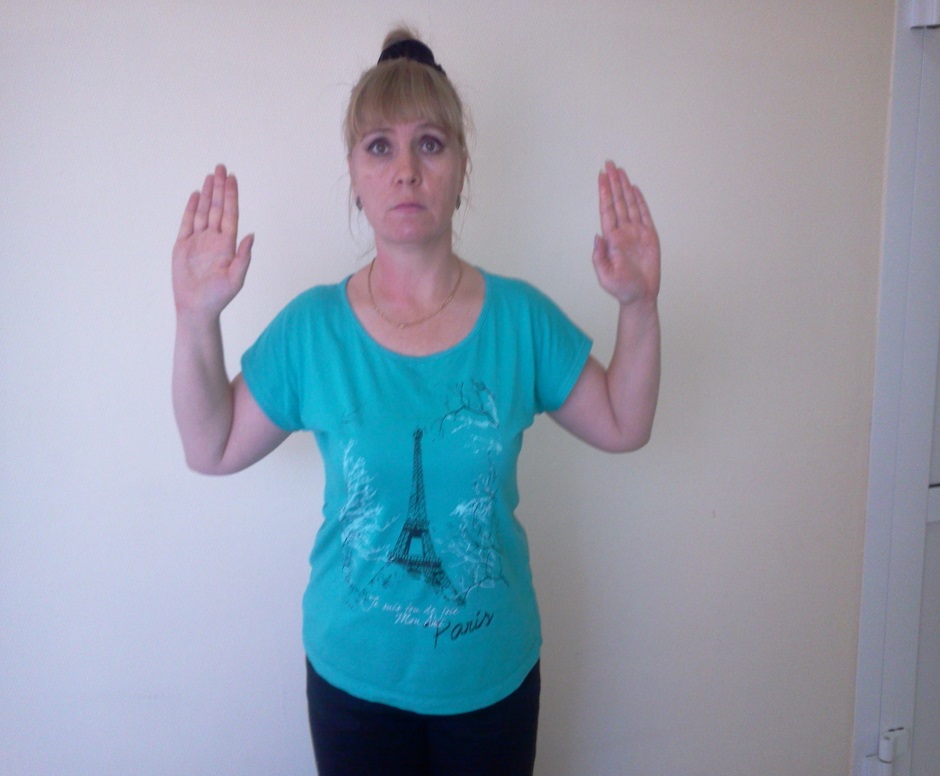 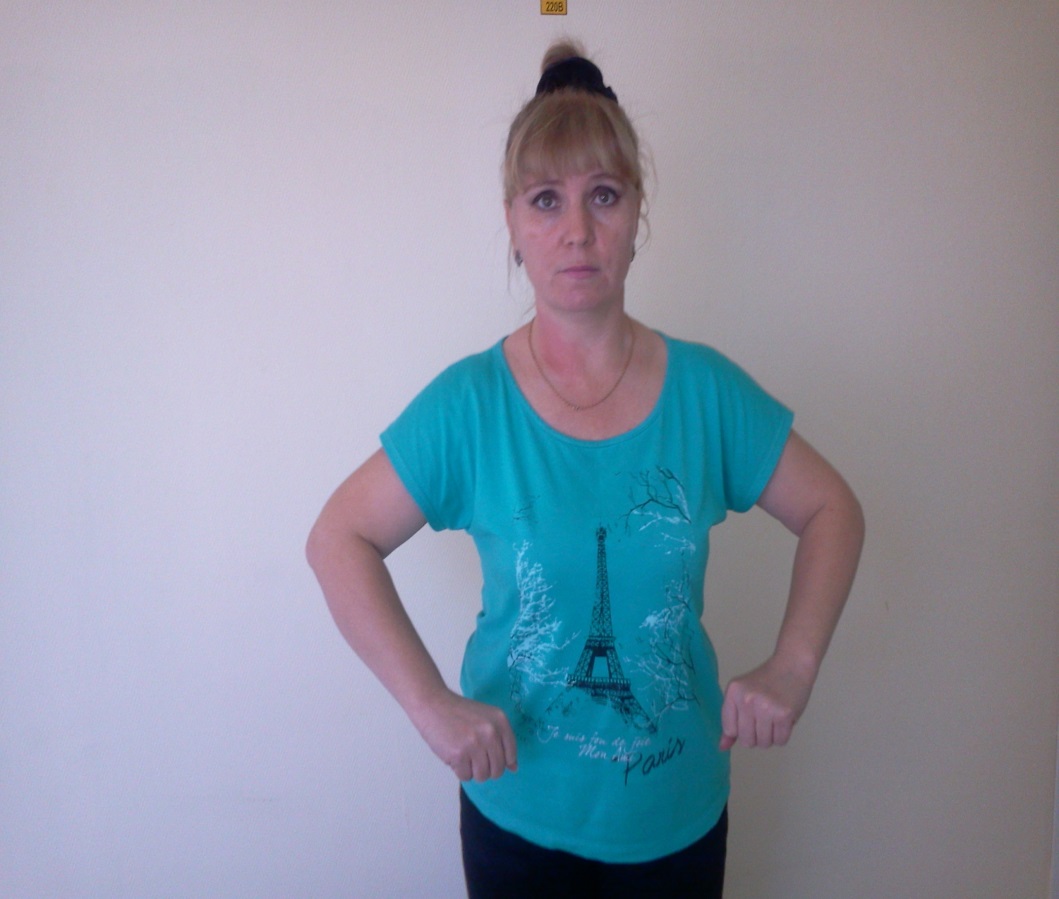 Погончики
Стоя, руки чуть согнуты в локтях. При каждом вдохе разжимаем кулачки, словно отталкиваем, что-то от себя в направлении пола.
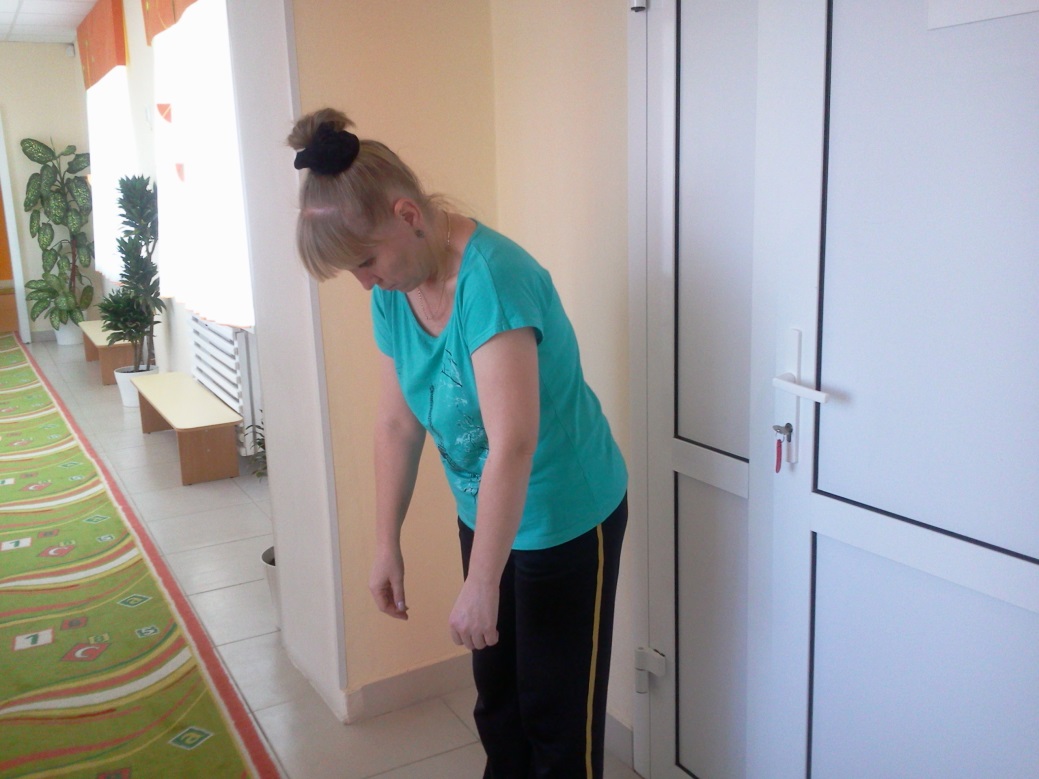 Насос
Стоя, руки внизу, делаем небольшой наклон, спина округлая, голова свободно опущена вниз, шея расслаблена. При наклоне делаем краткий вдох носом, словно нюхаем цветок, на выдохе выпрямляемся.
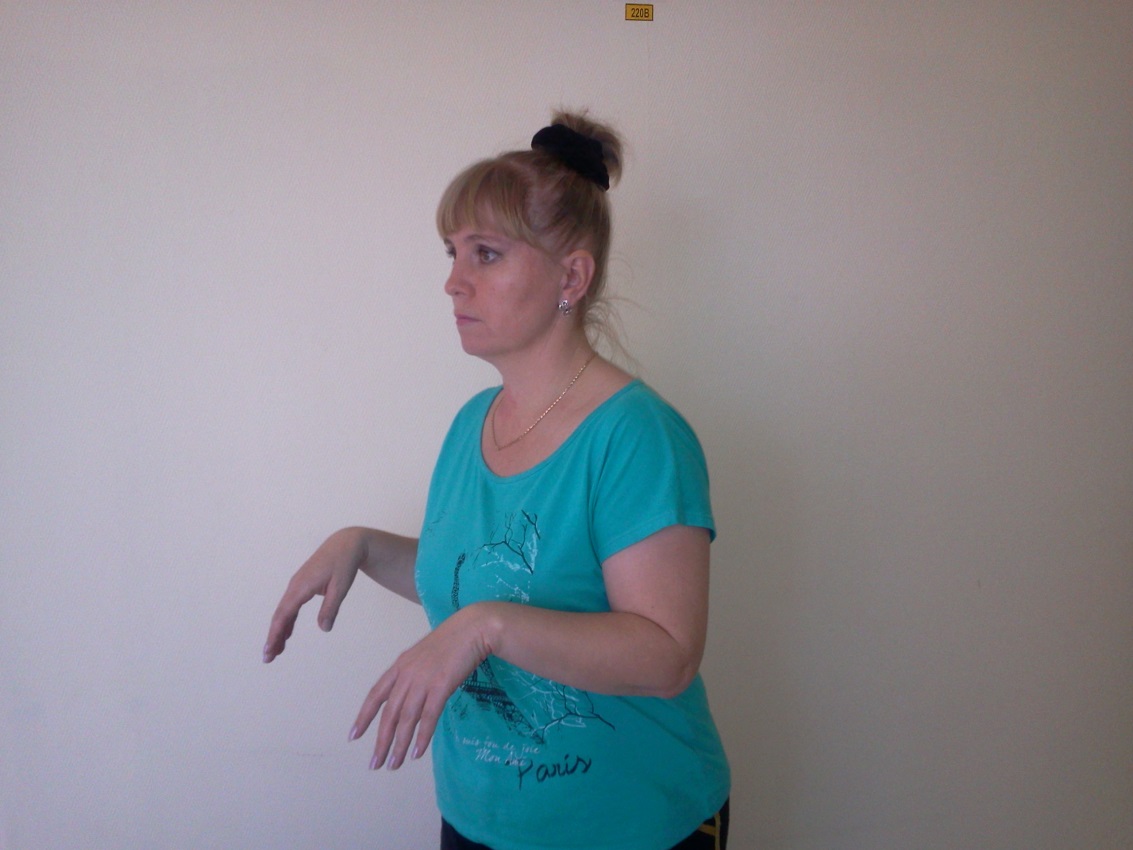 Кошка
Стоя, делаем повороты в правую и левую стороны, голова и руки поворачиваются вместе с туловищем.
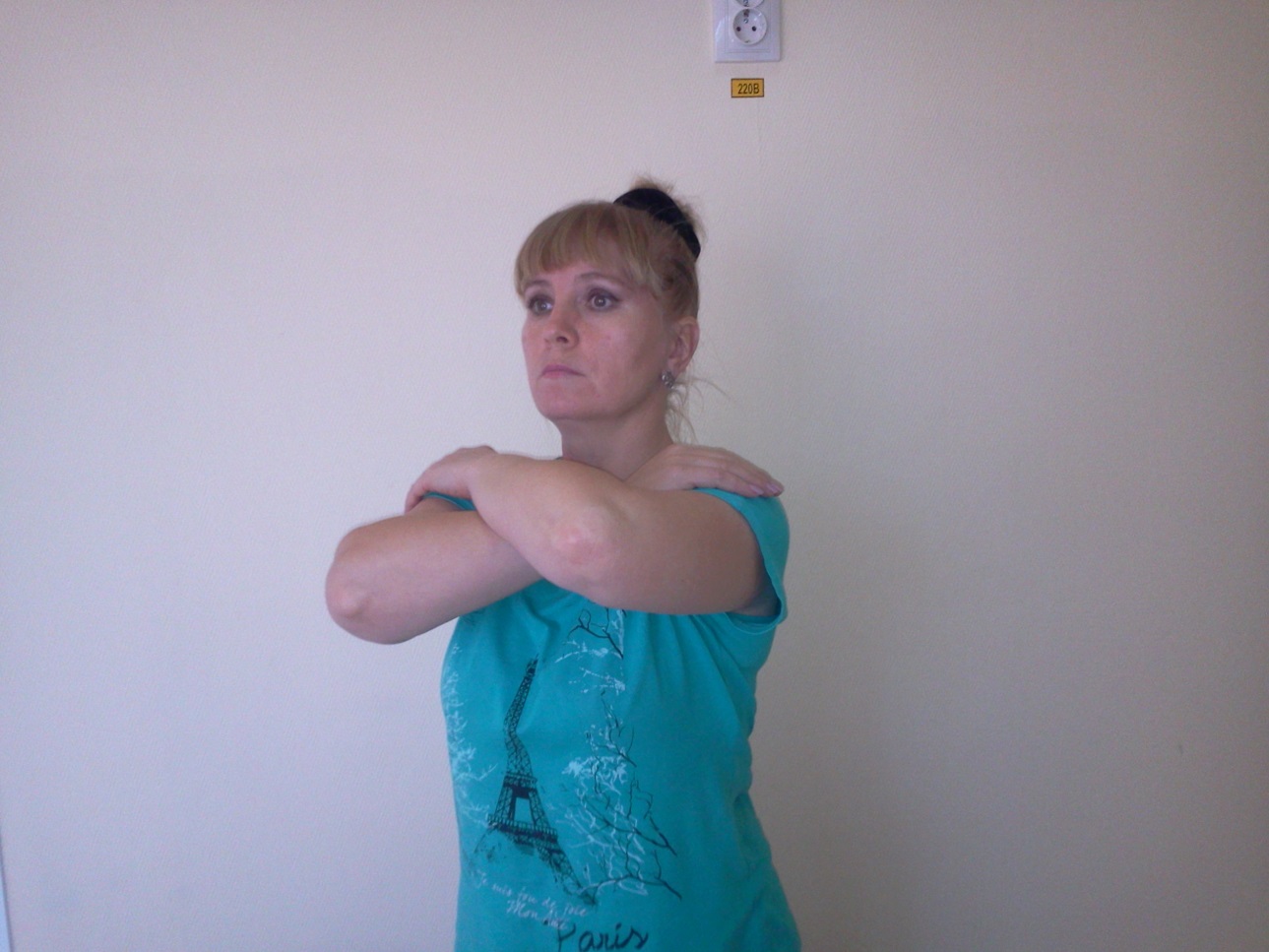 Обними плечи
Стоя, руки согнуты в локтях, на уровне плеч. На каждый вдох скрещиваем руки к плечам.
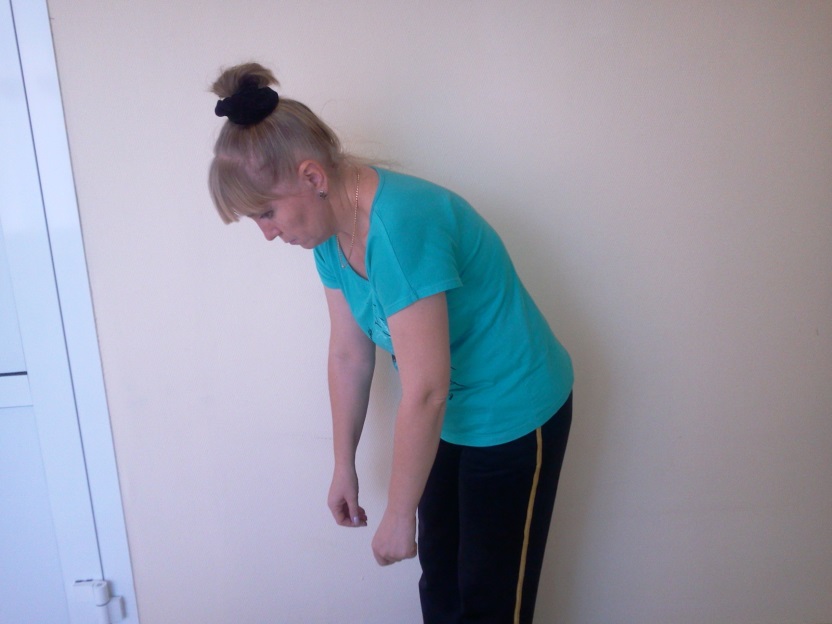 Большой маятник
Стоя, руки вдоль туловища. Делаем наклон вниз, руки свободно опущены до колен, делаем вдох. Выпрямляемся, руки поднимаем вверх и скрещиваем их у плеч, снова вдох.
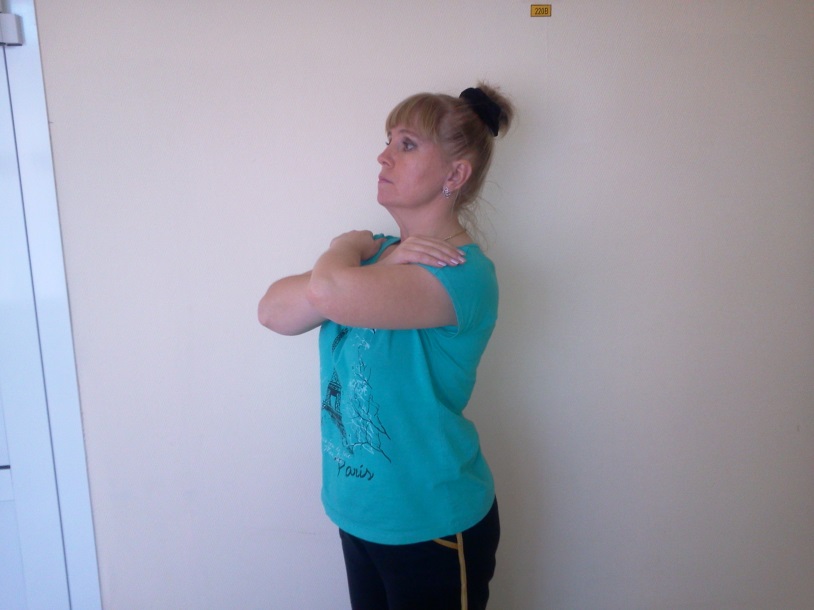 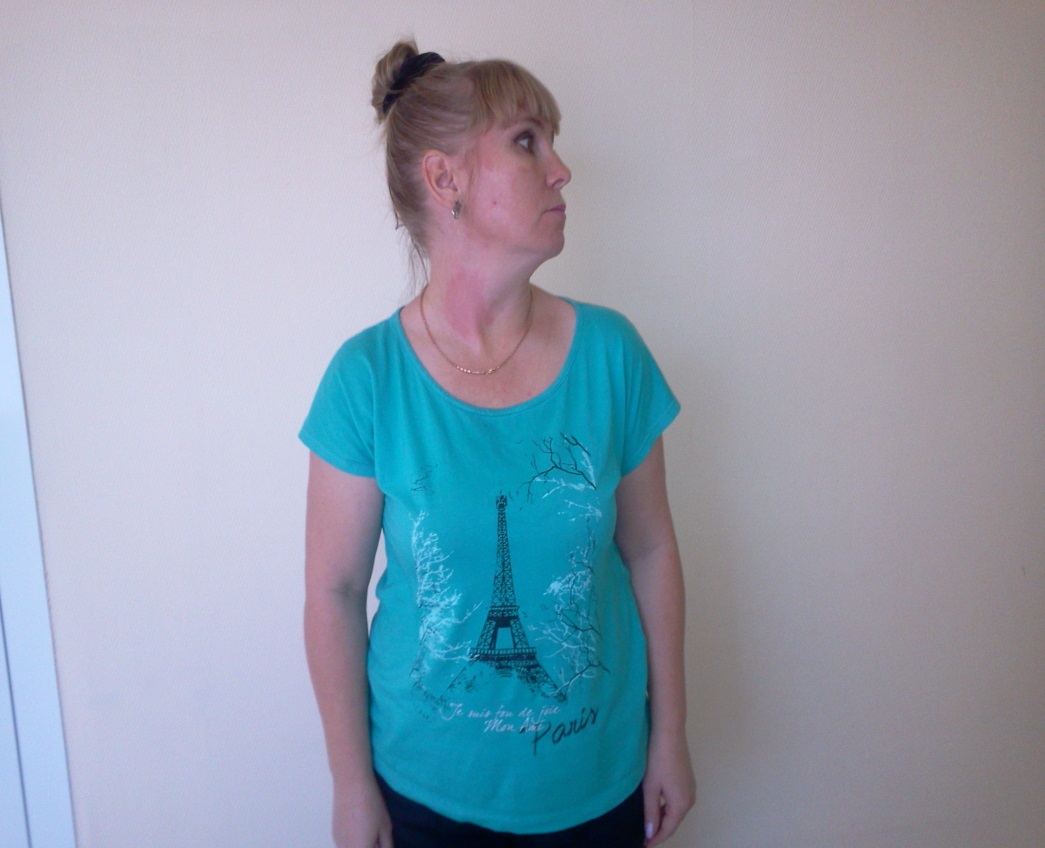 Повороты
Повороты головой вправо и влево, плечи не двигаются, резких движений головой не делать.
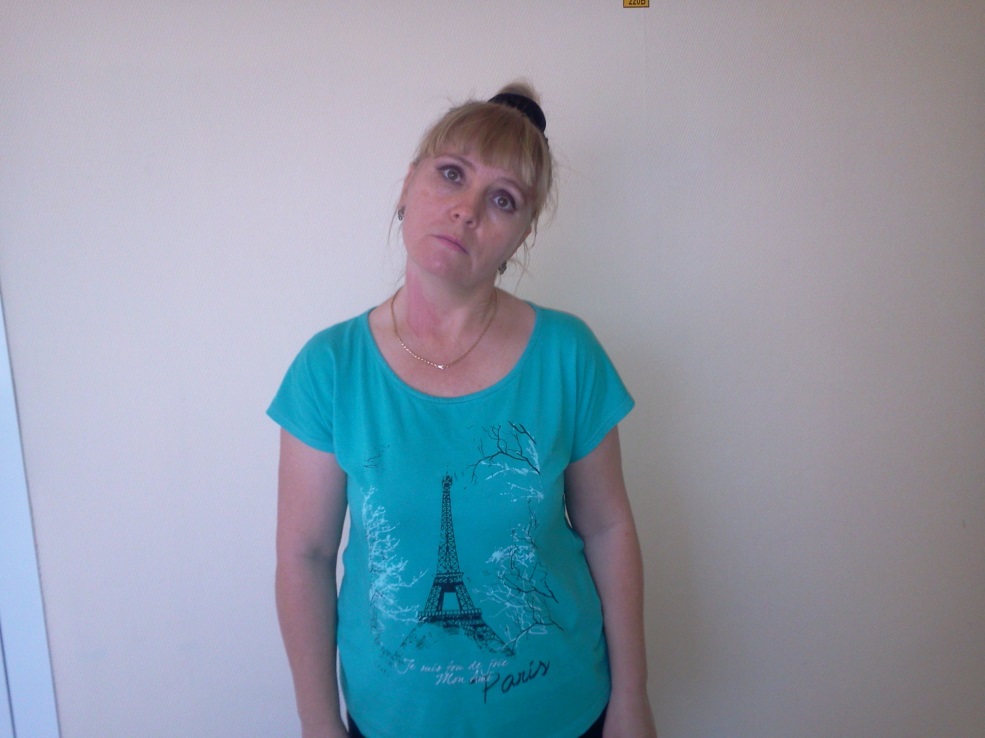 Ушки
Наклоны головы в стороны. Шея расслаблена.
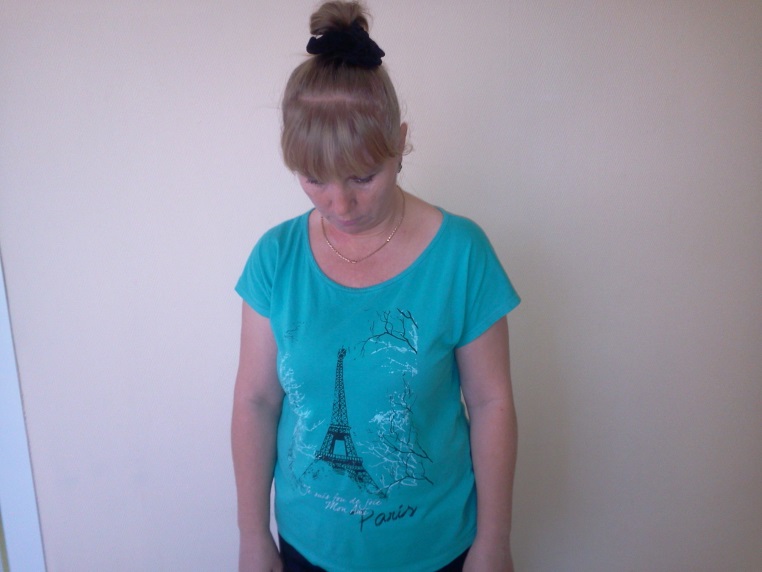 Маленький маятник
Наклон головы вперёд и назад. Шея должна быть расслаблена.
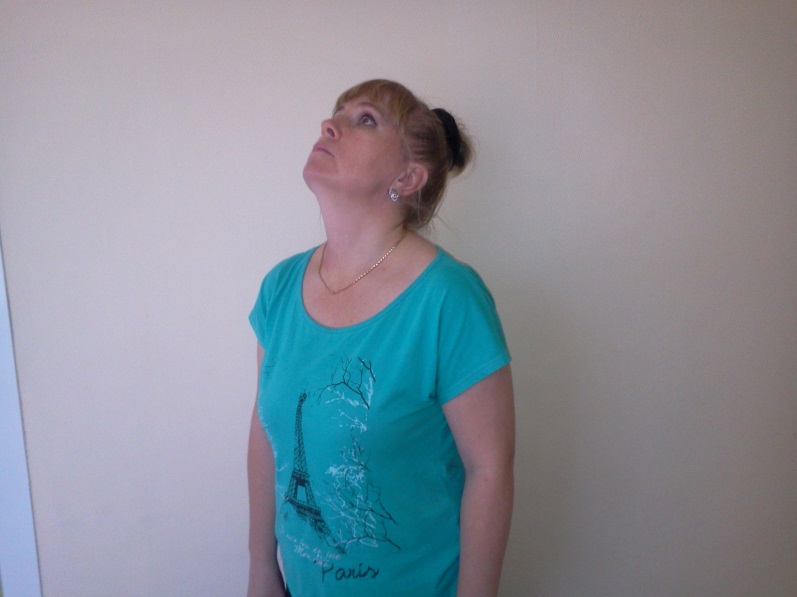 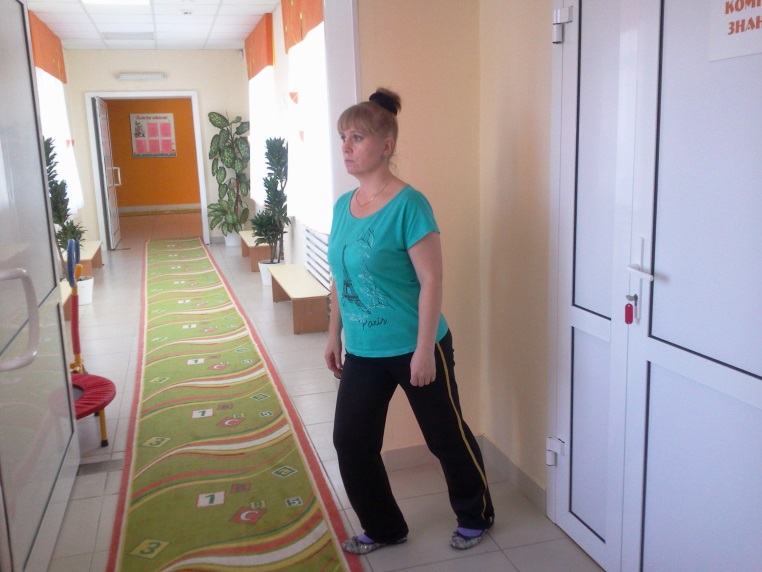 Перекаты
Стоя, ноги расставлены, одна впереди другая сзади. Делаем присед на впереди стоящую ногу, одновременно делаем вдох, перекатываемся на заднюю ногу, делаем присед и одновременно делаем вдох.
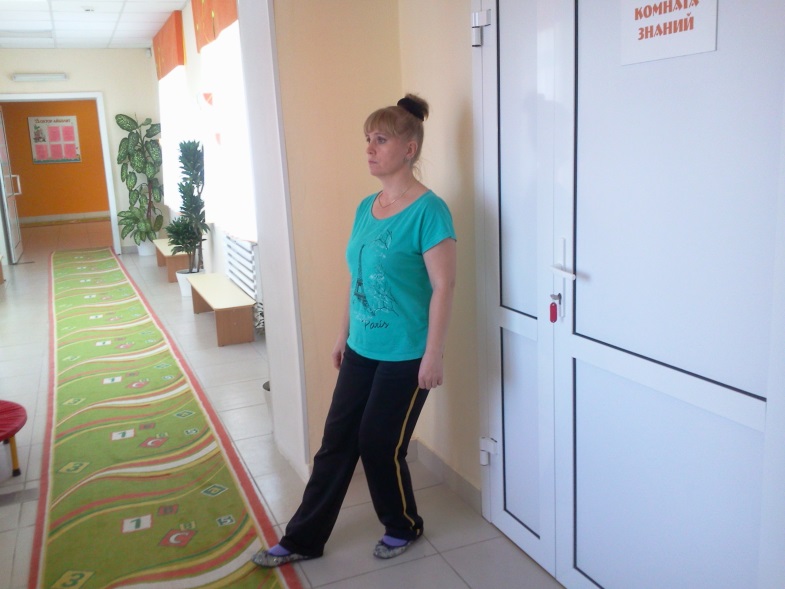 Шаги
Стоя, ноги узкой дорожкой. Делаем присед на правой ноге, левую сгибаем в колене делаем вдох. Возвращаемся в исходное положение выдох. Ноги меняем.
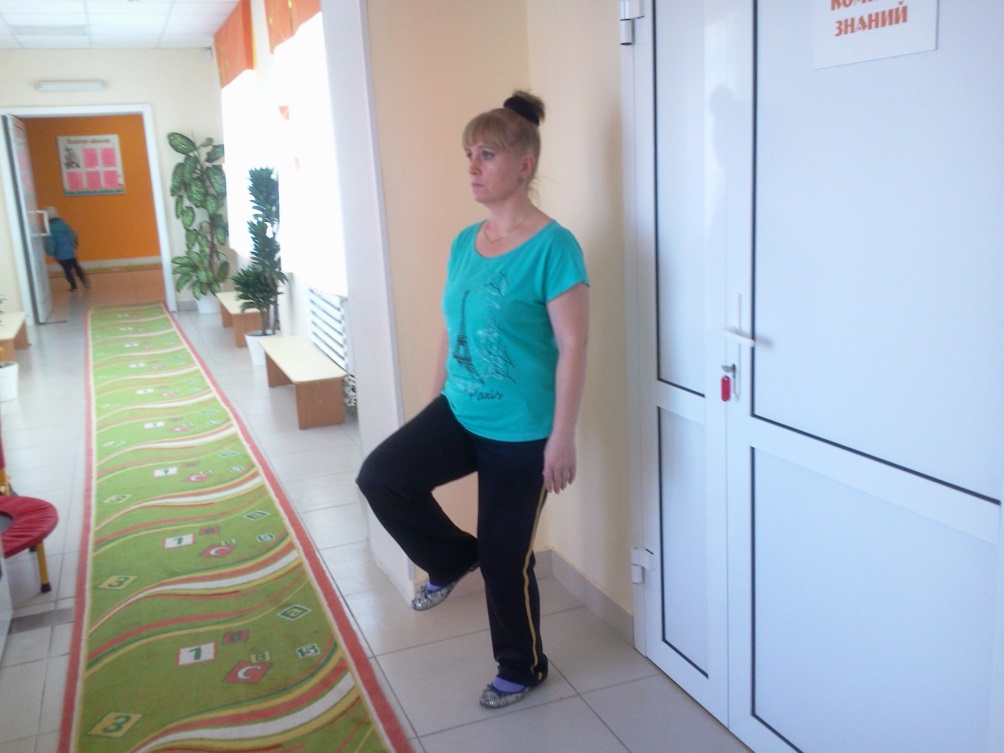 Занятия с детьми и подростками
Начинают приучать малышей с 4-5 лет.
Попытайтесь в игровой форме научить ребенка шумно нюхать цветы, конфету, яблоко, вкусную еду.
    Например: поставив тарелку с едой, шумно пошмыгайте передней носом  и скажите: «Как  вкусно! Ой, как вкусно пахнет кашка, которую только что тебе сварила мама! Давайте понюхаем, как ежик!...»
    *во время прогулки «принюхайтесь» к скошенной траве, к запаху воздуха после дождя, к ароматам цветов.